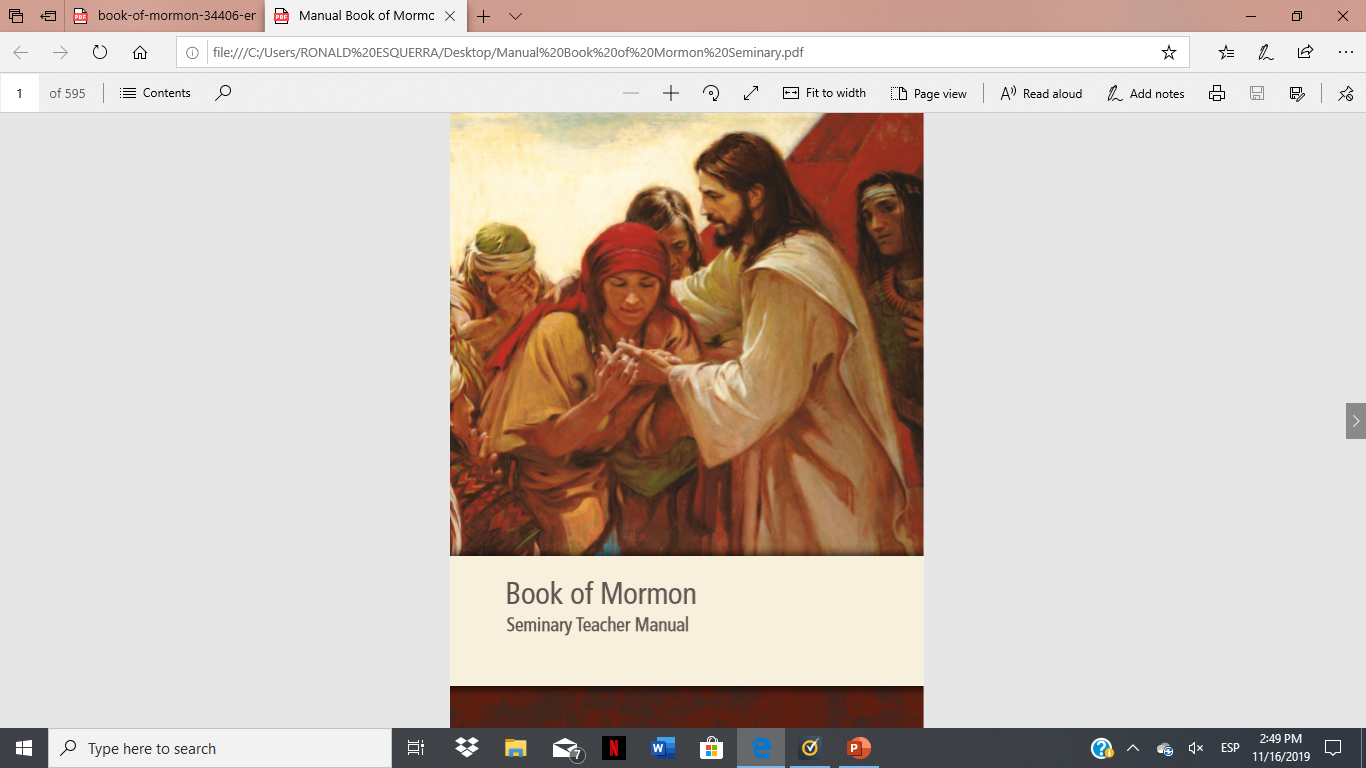 SEMINARY
El Libro de Mormón
LESSON 42
2 Nephi 33
LESSON 42
2 Nephi 33:1-2
“Nephi teaches about the power of the Holy Ghost to carry the truth to our hearts”
LESSON 42
UNTO
INTO
What is the difference between a message going unto someone’s heart and a message going into someone’s heart?
2 Nephi 33:1
And now I, Nephi, cannot write all the things which were taught among my people; neither am I mighty in writing, like unto speaking; for when a man speaketh by the power of the Holy Ghost the power of the Holy Ghost carrieth it unto the hearts of the children of men.
Why do you think it is significant that the Holy Ghost carries the truth unto our hearts but not into our hearts?
LESSON 42
Elder David A. Bednar of the Quorum of the Twelve Apostles:
“Please notice how the power of the Spirit carries the message unto but not necessarily into the heart. A teacher can explain, demonstrate, persuade, and testify, and do so with great spiritual power and effectiveness. Ultimately, however, the content of a message and the witness of the Holy Ghost penetrate into the heart only if a receiver allows them to enter” (“Seek Learning by Faith” [address to CES religious educators, Feb. 3, 2006], 1, si.lds.org).
Elder Gerald N. Lund of the Seventy:
“Why just unto the heart? Individual agency is so sacred that Heavenly Father will never force the human heart, even with all His infinite power. . . . God allows us to be the guardians, or the gatekeepers, of our own hearts. We must, of our own free will, open our hearts to the Spirit” (“Opening Our Hearts,” Ensign or Liahona, May 2008, 33).
What determines whether a message enters a person’s heart?
When have you felt that a gospel message entered your heart?
LESSON 42
2 Nephi 33:2
But behold, there are many that harden their hearts against the Holy Spirit, that it hath no place in them; wherefore, they cast many things away which are written and esteem them as things of naught.
What are some behaviors and attitudes of people with hard hearts?
What is the message of 2 Nephi 33:2?
When we open our hearts, messages from the Holy Ghost can enter our hearts.
LESSON 42
2 Nephi 33:3-15
“Nephi explains the purpose of his record and his hope that his readers will believe in Christ”
LESSON 42
2 Nephi 33:3—I pray continually for . . .
2 Nephi 33:4—I know . . .
2 Nephi 33:6—I glory . . .
2 Nephi 33:7—I have . . .
LESSON 42
2 Nephi 33:3-7
3 But I, Nephi, have written what I have written, and I esteem it as of great worth, and especially unto my people. For I pray continually for them by day, and mine eyes water my pillow by night, because of them; and I cry unto my God in faith, and I know that he will hear my cry.
4 And I know that the Lord God will consecrate my prayers for the gain of my people. And the words which I have written in weakness will be made strong unto them; for it persuadeth them to do good; it maketh known unto them of their fathers; and it speaketh of Jesus, and persuadeth them to believe in him, and to endure to the end, which is life eternal.
5 And it speaketh harshly against sin, according to the plainness of the truth; wherefore, no man will be angry at the words which I have written save he shall be of the spirit of the devil.
6 I glory in plainness; I glory in truth; I glory in my Jesus, for he hath redeemed my soul from hell.
7 I have charity for my people, and great faith in Christ that I shall meet many souls spotless at his judgment-seat.
How can we strengthen our personal testimonies of Jesus Christ and His Atonement?
LESSON 42
2 Nephi 33:10-14
10 And now, my beloved brethren, and also Jew, and all ye ends of the earth, hearken unto these words and believe in Christ; and if ye believe not in these words believe in Christ. And if ye shall believe in Christ ye will believe in these words, for they are the words of Christ, and he hath given them unto me; and they teach all men that they should do good.
11 And if they are not the words of Christ, judge ye—for Christ will show unto you, with power and great glory, that they are his words, at the last day; and you and I shall stand face to face before his bar; and ye shall know that I have been commanded of him to write these things, notwithstanding my weakness.
12 And I pray the Father in the name of Christ that many of us, if not all, may be saved in his kingdom at that great and last day.
13 And now, my beloved brethren, all those who are of the house of Israel, and all ye ends of the earth, I speak unto you as the voice of one crying from the dust: Farewell until that great day shall come.
14 And you that will not partake of the goodness of God, and respect the words of the Jews, and also my words, and the words which shall proceed forth out of the mouth of the Lamb of God, behold, I bid you an everlasting farewell, for these words shall condemn you at the last day.
Which phrases are meaningful to you? Why?
How will they feel about the Book of Mormon?
What did Nephi warn would happen to those who would reject his words?
LESSON 42
President Joseph Fielding Smith said: “It seems to me that any member of this Church would never be satisfied until he or she had read the Book of Mormon time and time again, and thoroughly considered it so that he or she could bear witness that it is in very deed a record with the inspiration of the Almighty upon it, and that its history is true” (in Conference Report, Oct. 1961, 18).
President Gordon B. Hinckley taught that if members of the Church will read the Book of Mormon, “there will come into [their] lives and into [their] homes an added measure of the Spirit of the Lord, a strengthened resolution to walk in obedience to His commandments, and a stronger testimony of the living reality of the Son of God” (“A Testimony Vibrant and True,” Ensign, Aug. 2005, 6)
LESSON 42
LESSON 42
LESSON 42